25 сентября в МОУ ТР Поженская СОШ дошкольная группа прошел единый  день безопасного дорожного движения . Были проведены следующие мероприятия  Рассказы по картинкам «Безопасность на дороге»Чтение С. Яковлев «Кто смелый»Рисование «Машины и пешеходы на нашей улице»Сюжетно-ролевая игра «Водители»
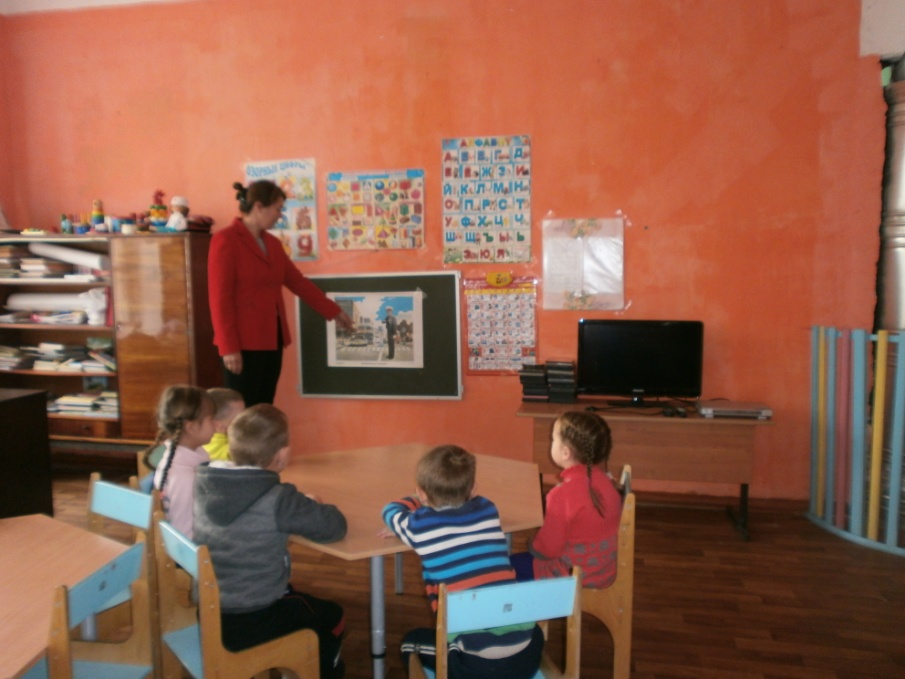 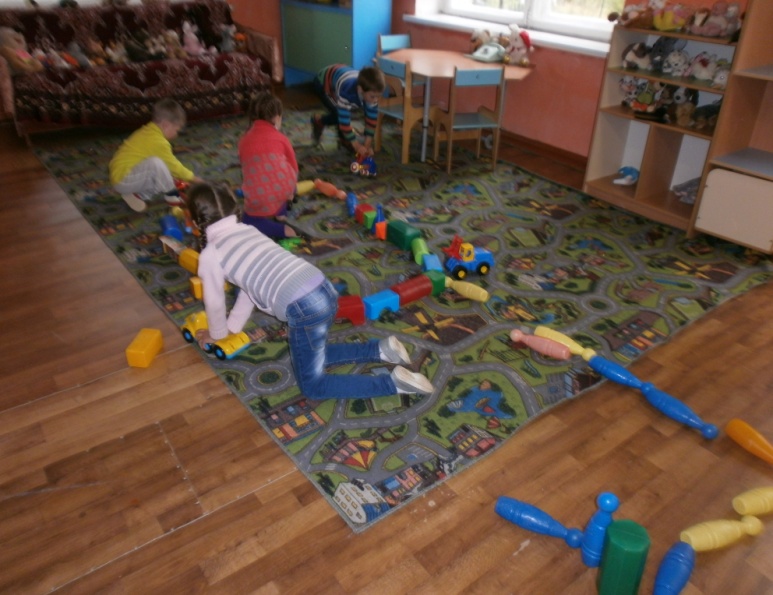 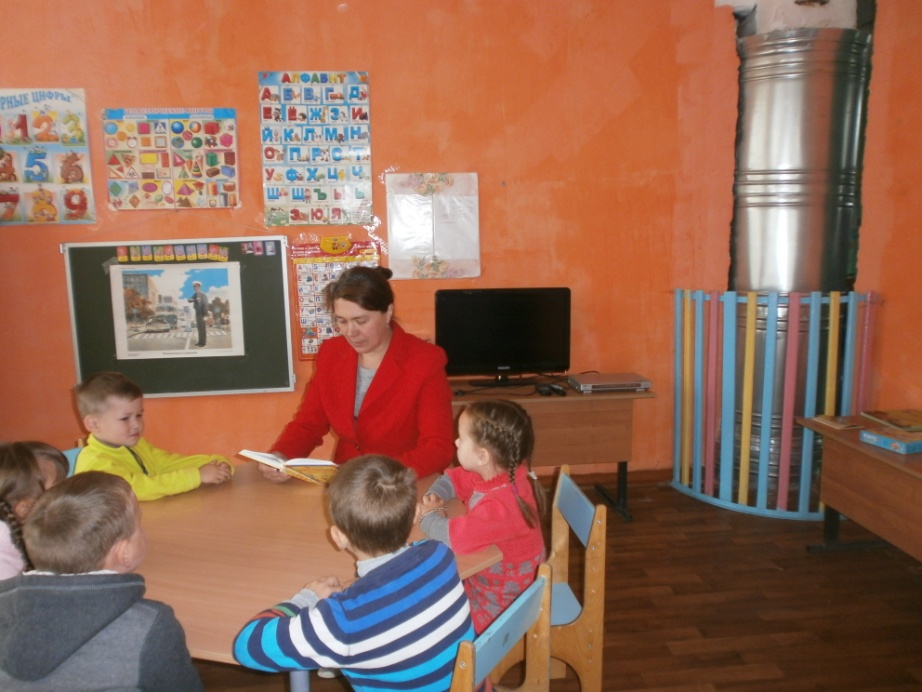 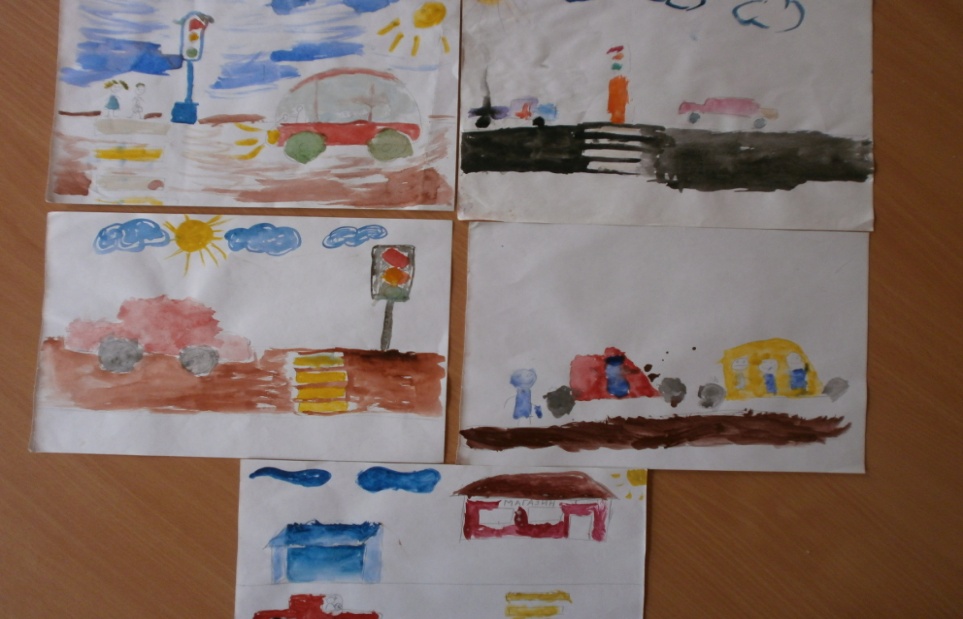